University of Washington Seattle Eöt-Wash Group Overview
GWANW 2024
Michael Ross
CENPA – Center for Experimental Nuclear Physics and Astrophysics
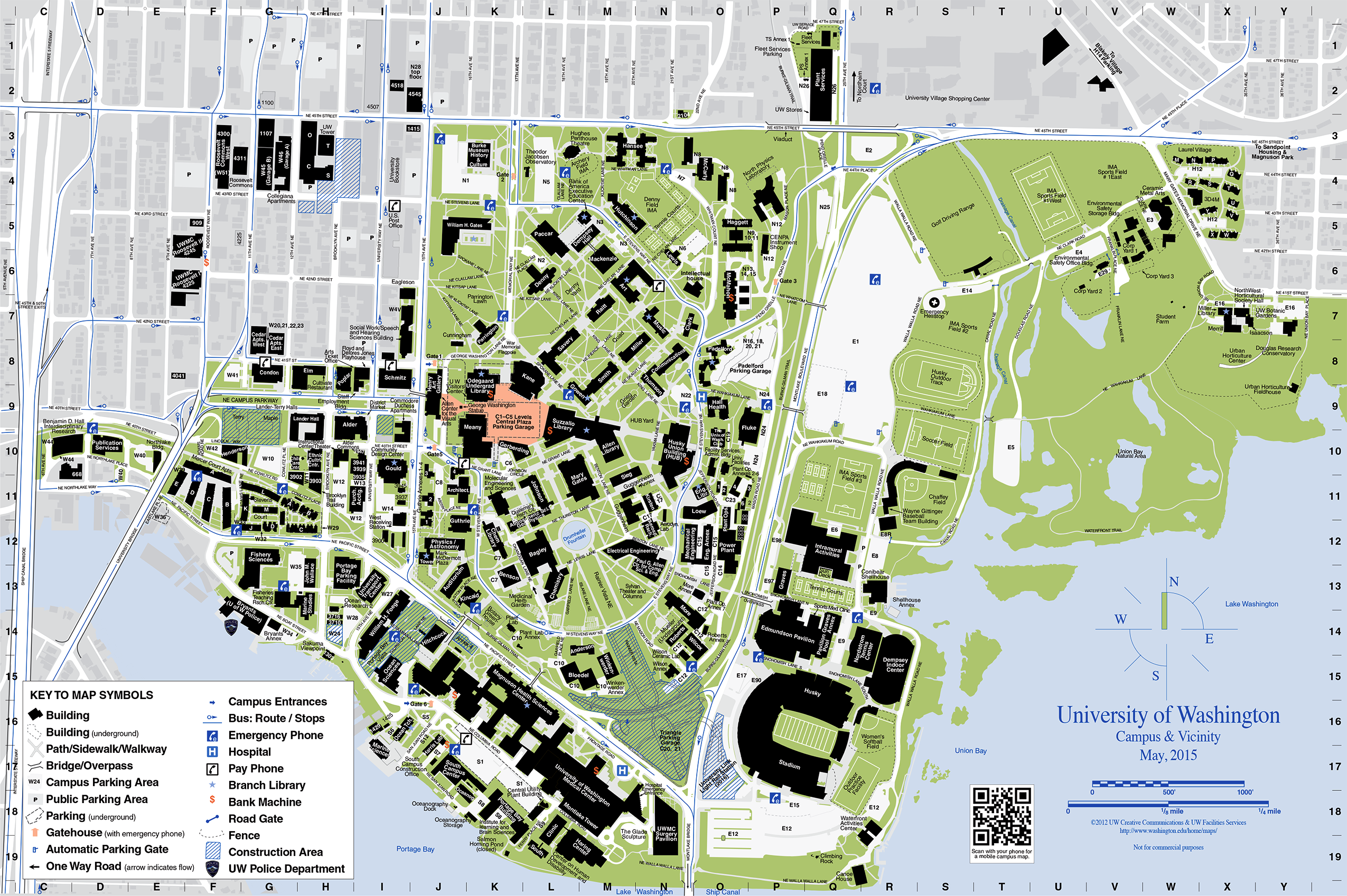 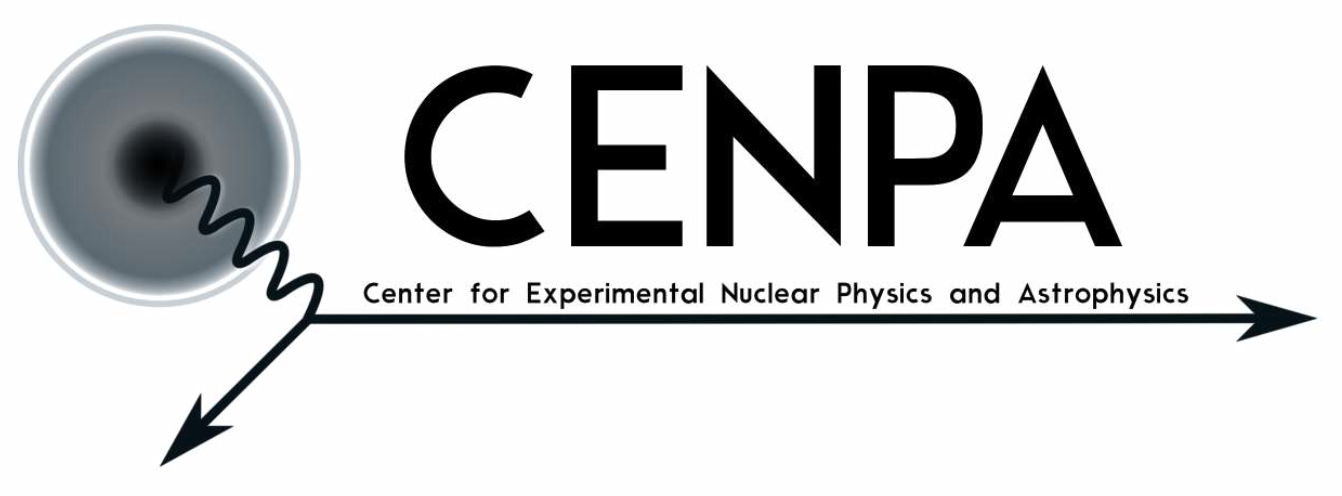 Eöt-Wash Group
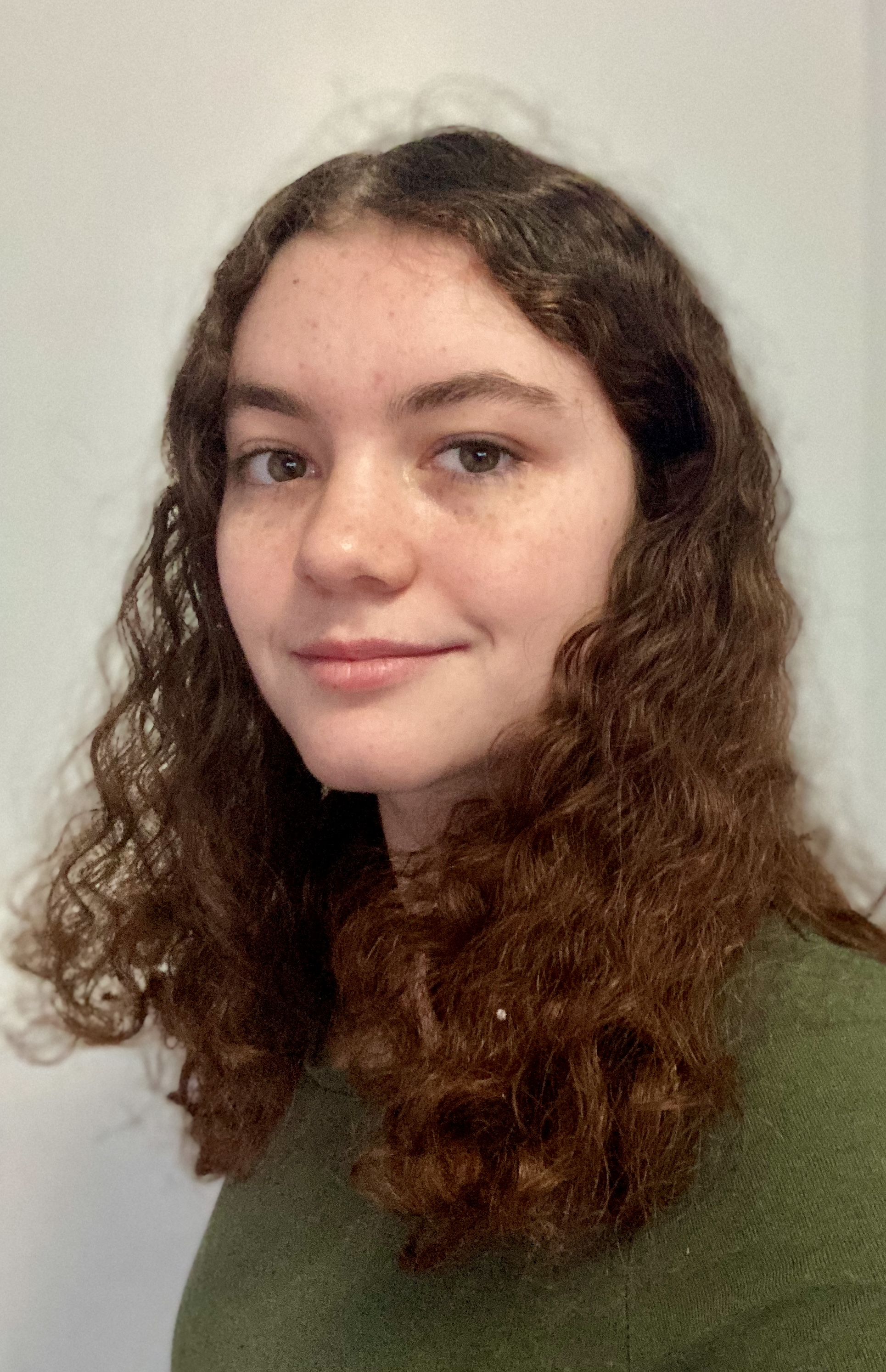 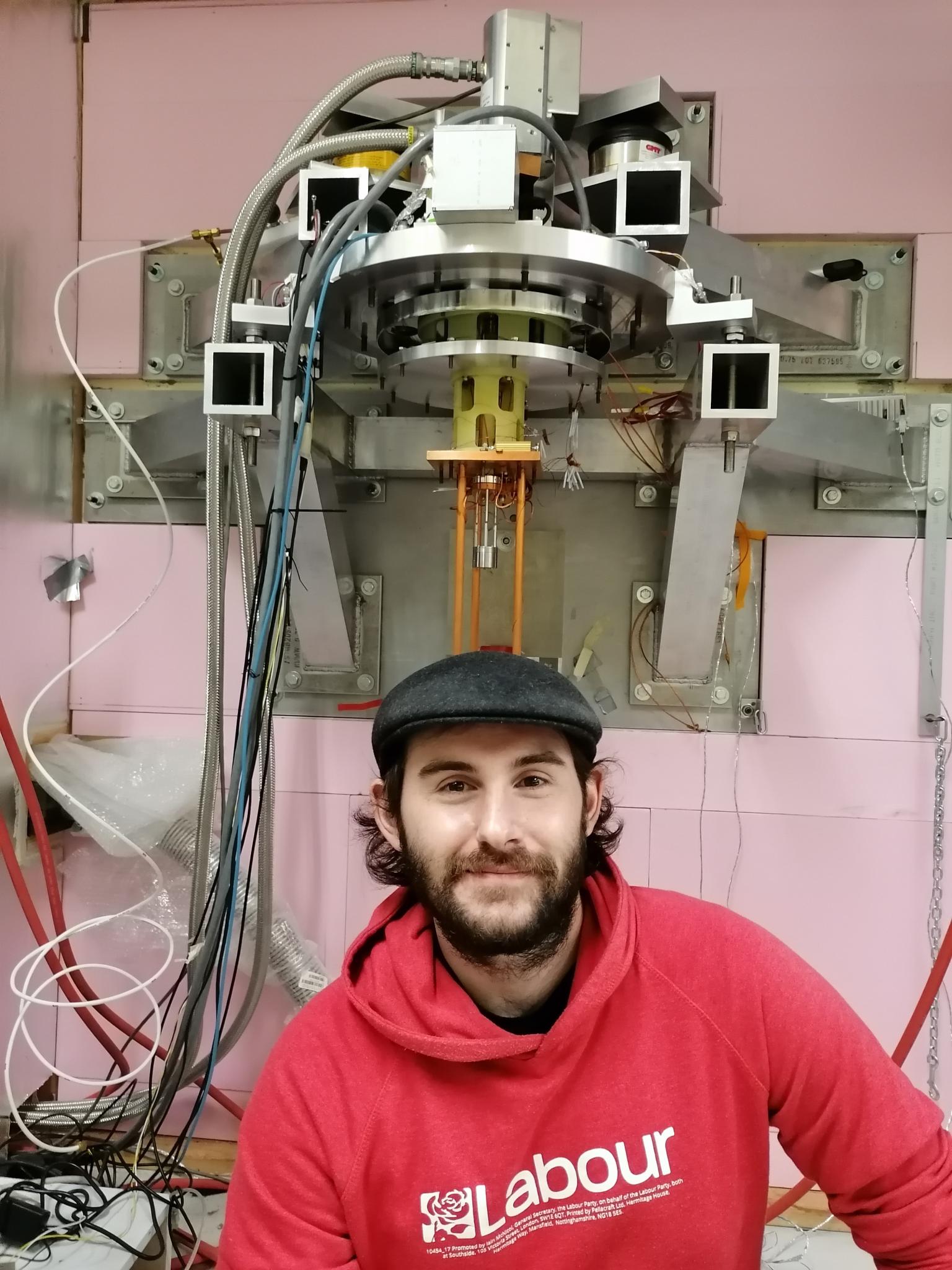 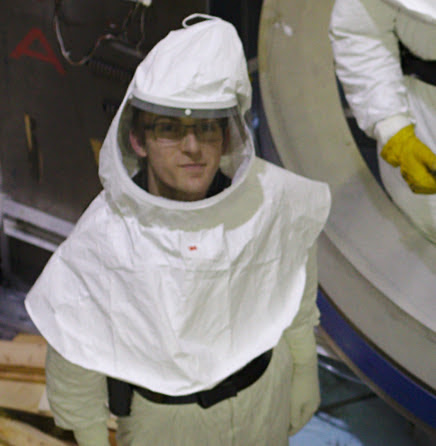 Michael Ross
(Postdoc)
Conner Gettings
(Postdoc)
Shoshana Apple
(Grad student)
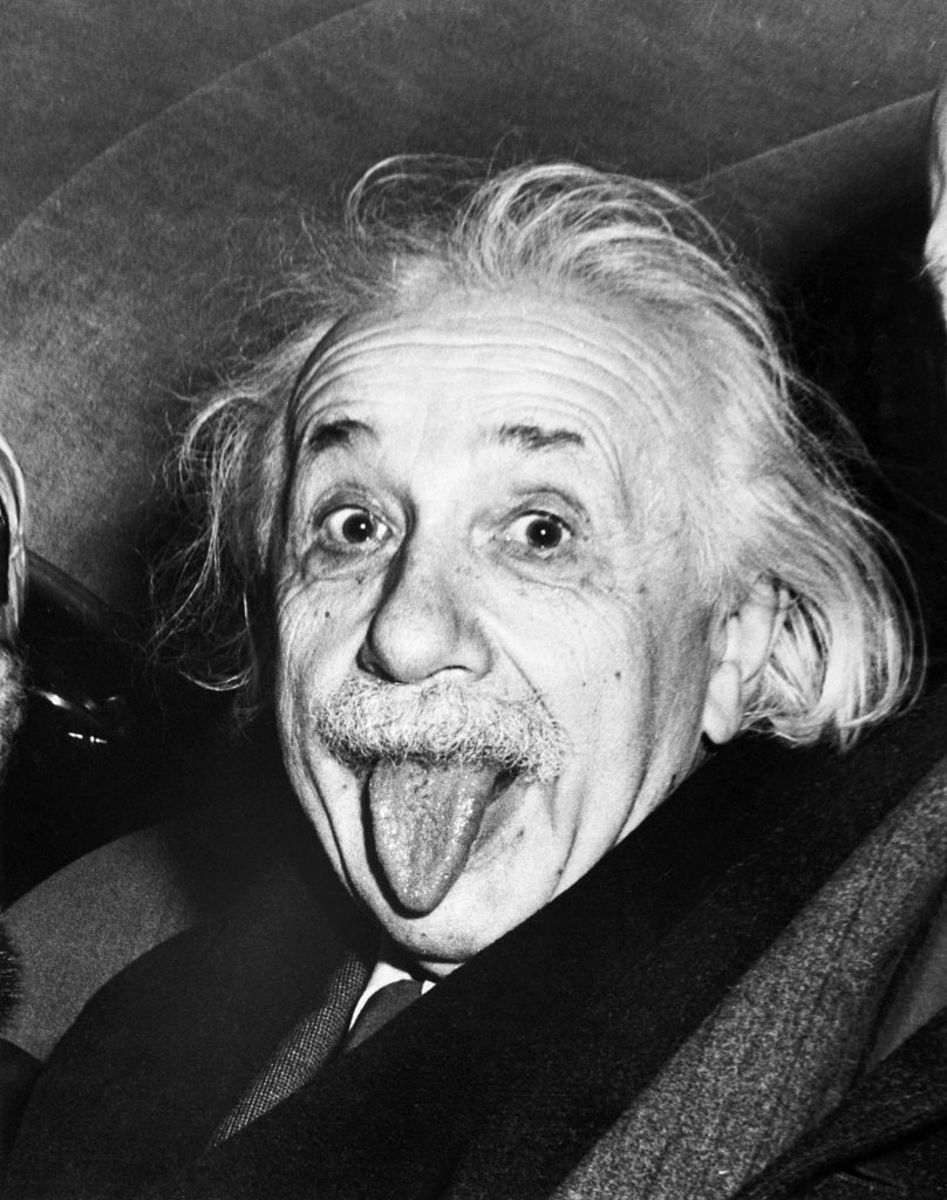 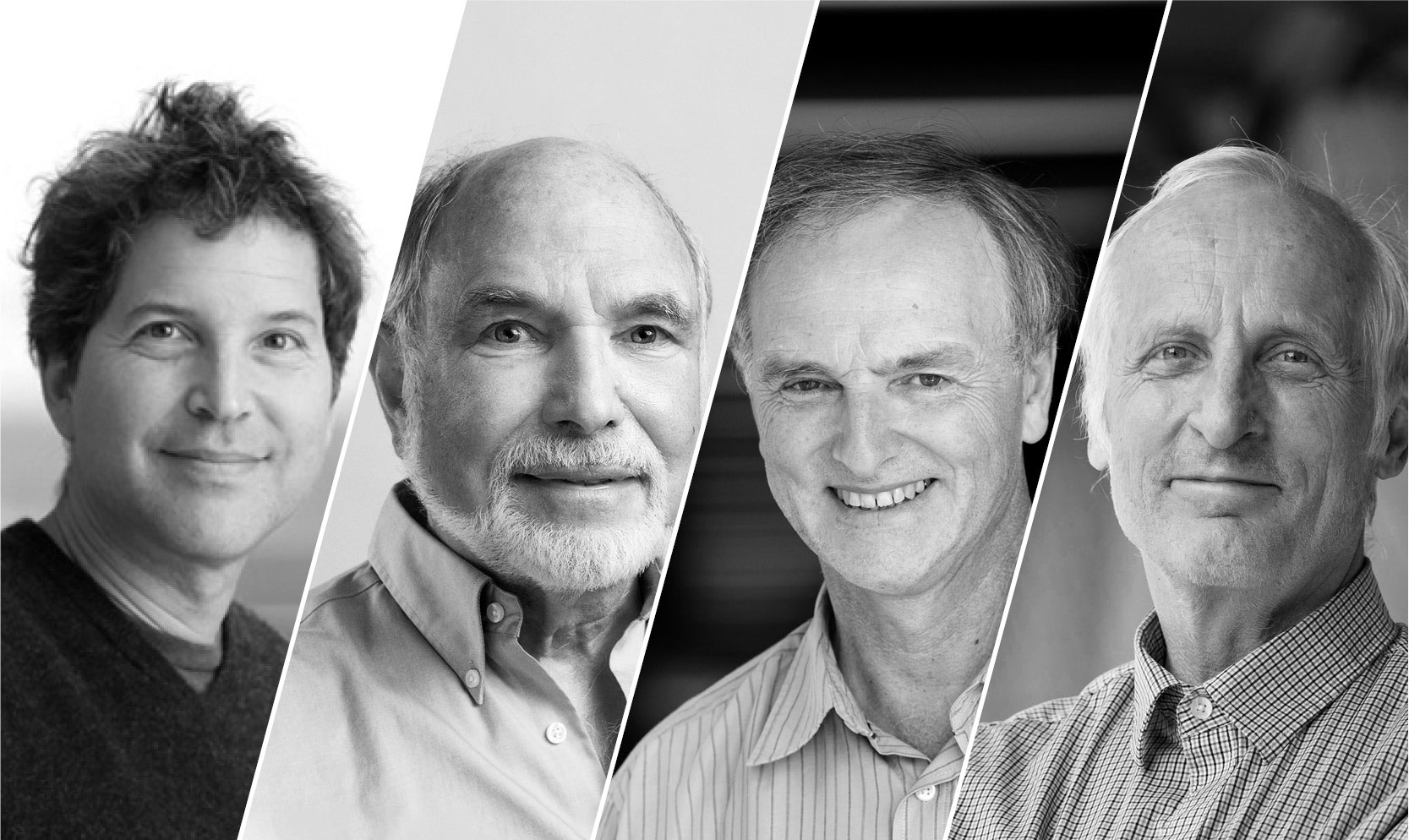 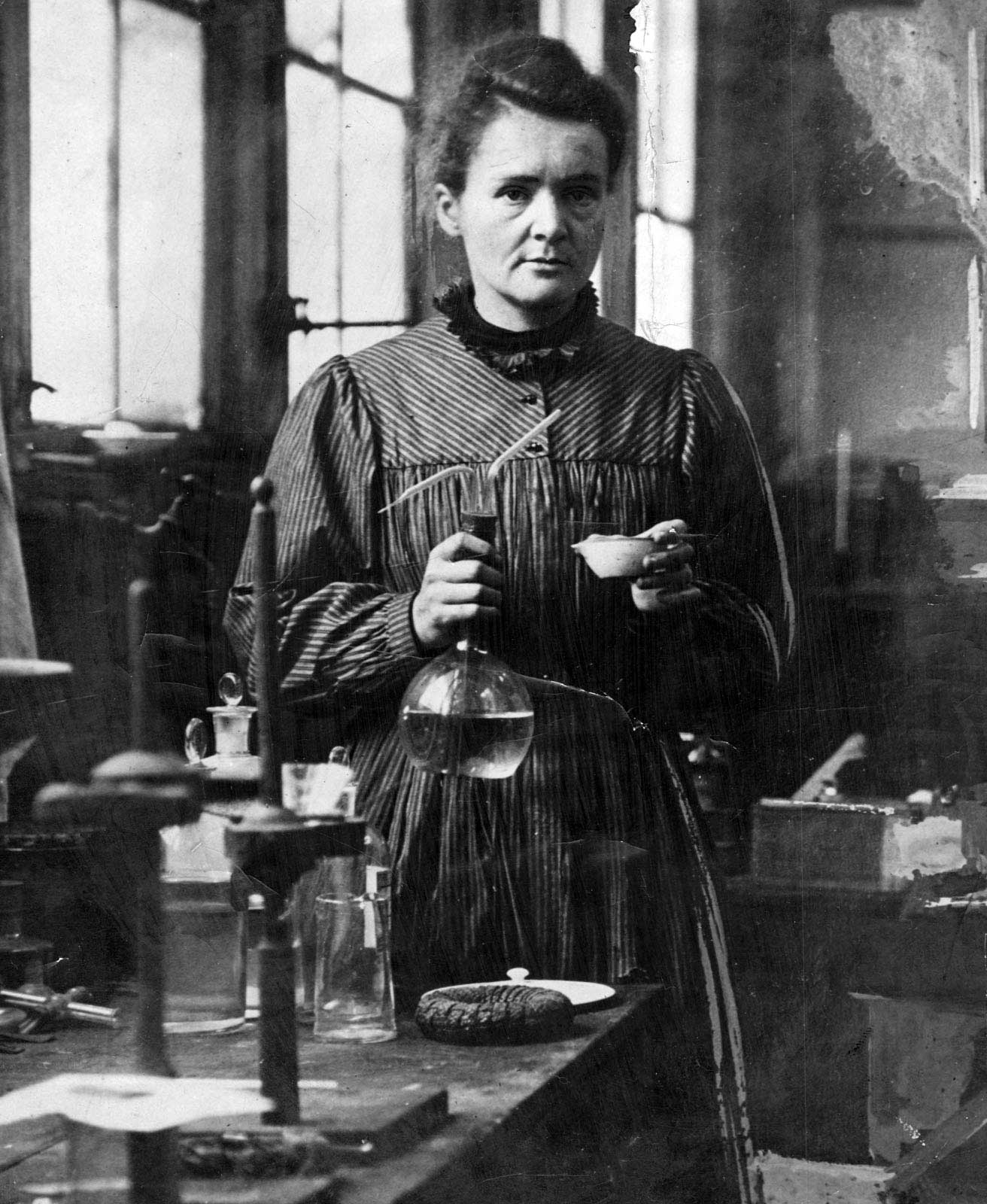 Charli Chambers
(Undergrad. RA)
Peter Wu
(Graduated!)
Jens Gundlach (Professor)
Torsion Balance Experiments
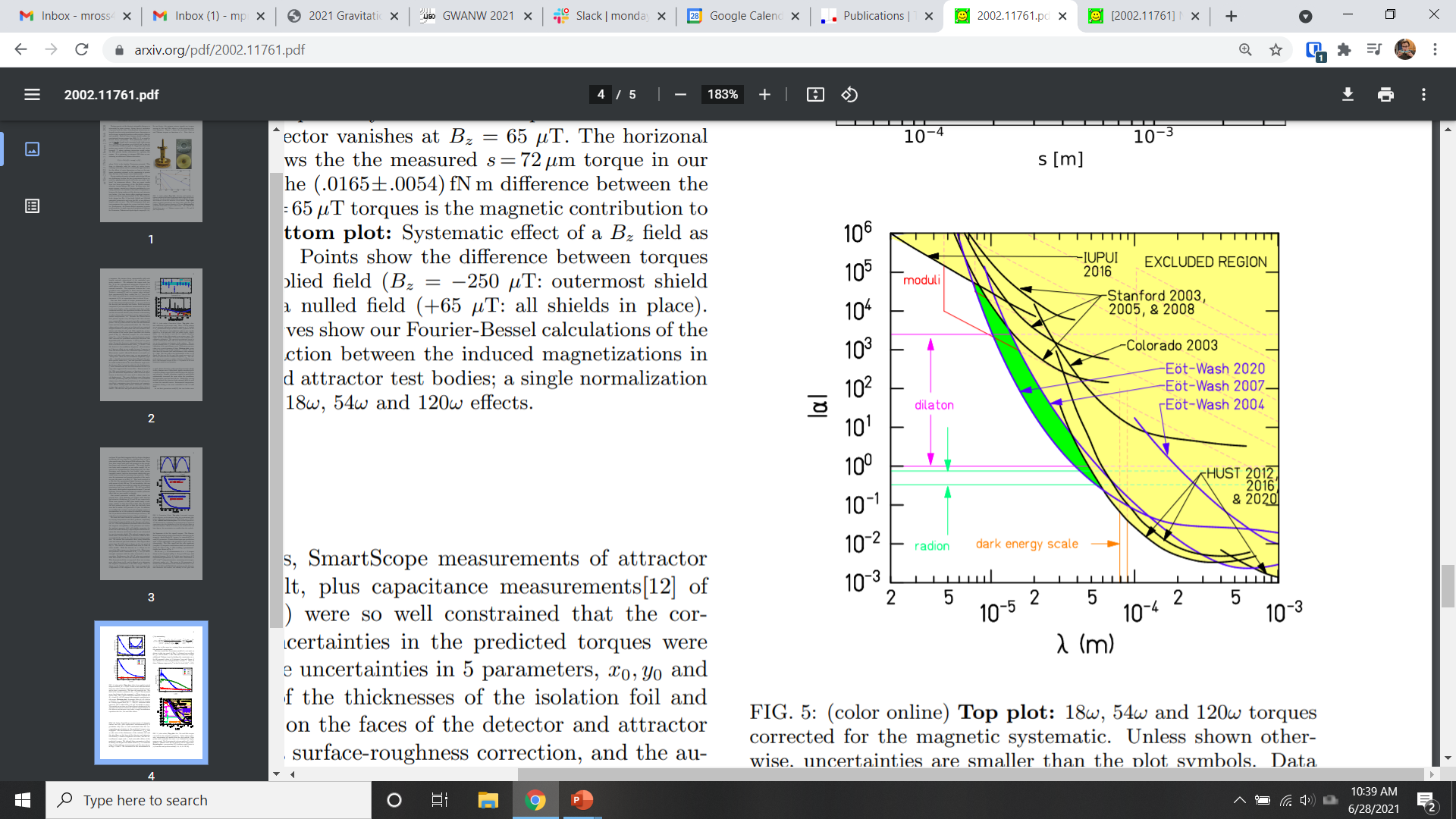 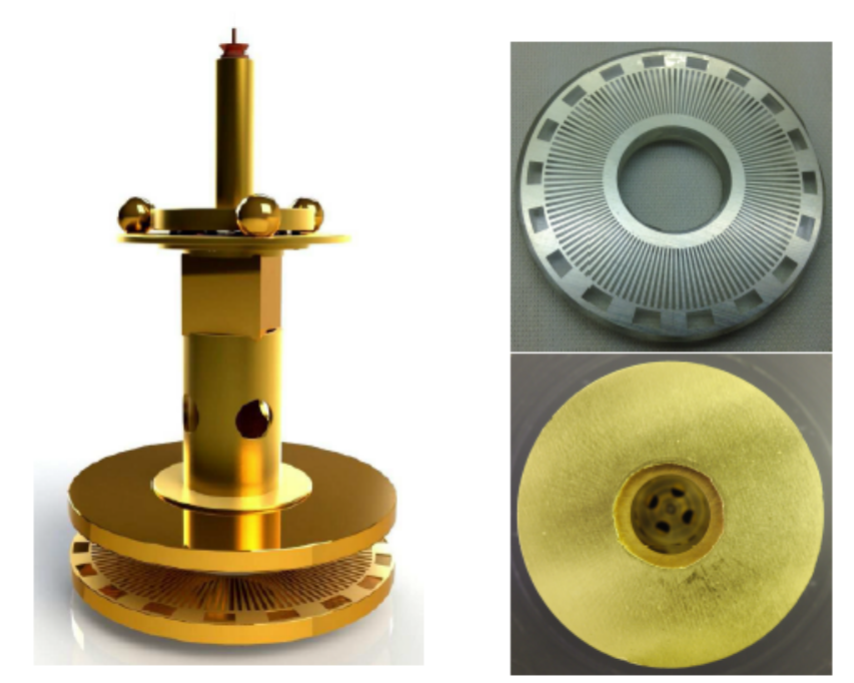 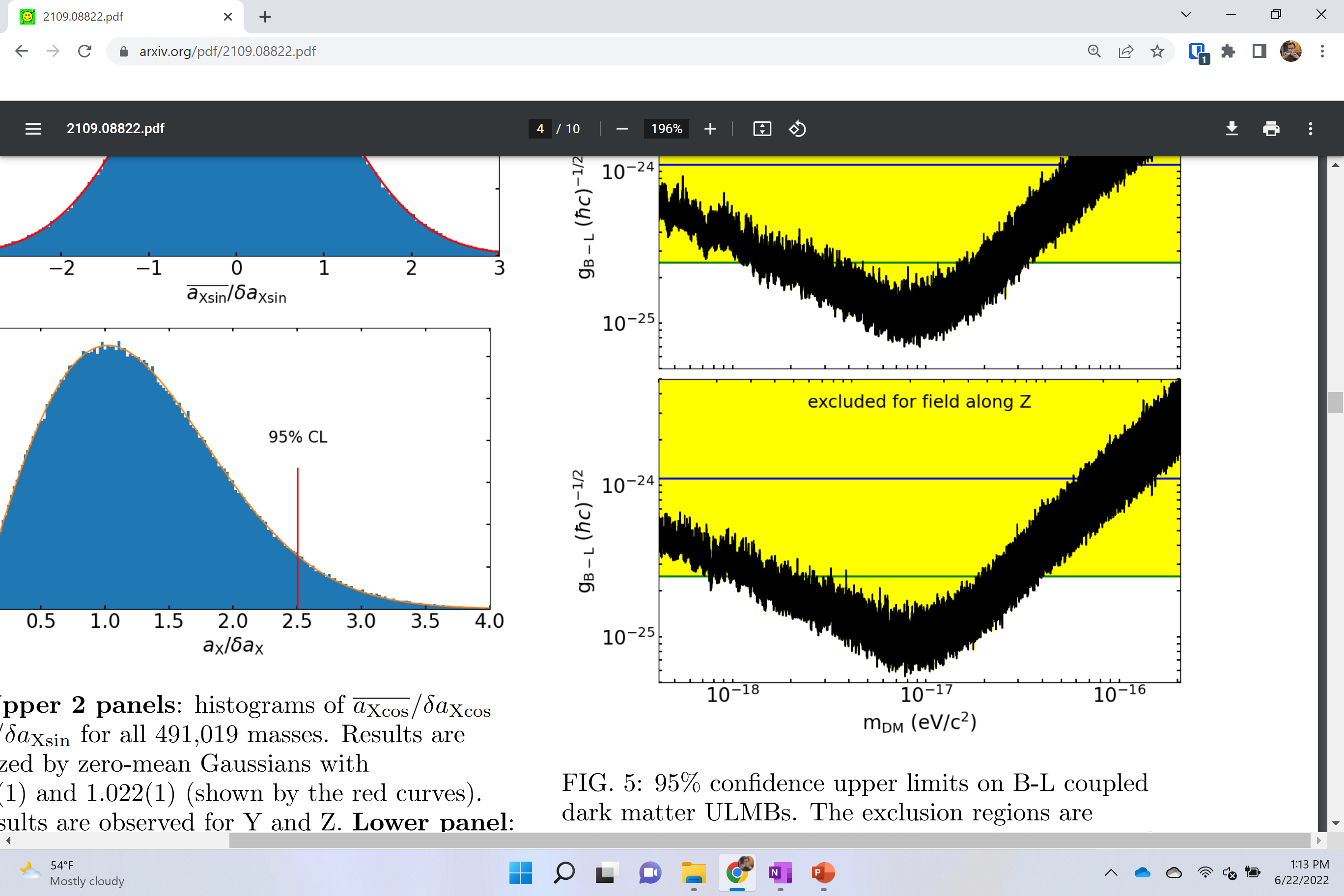 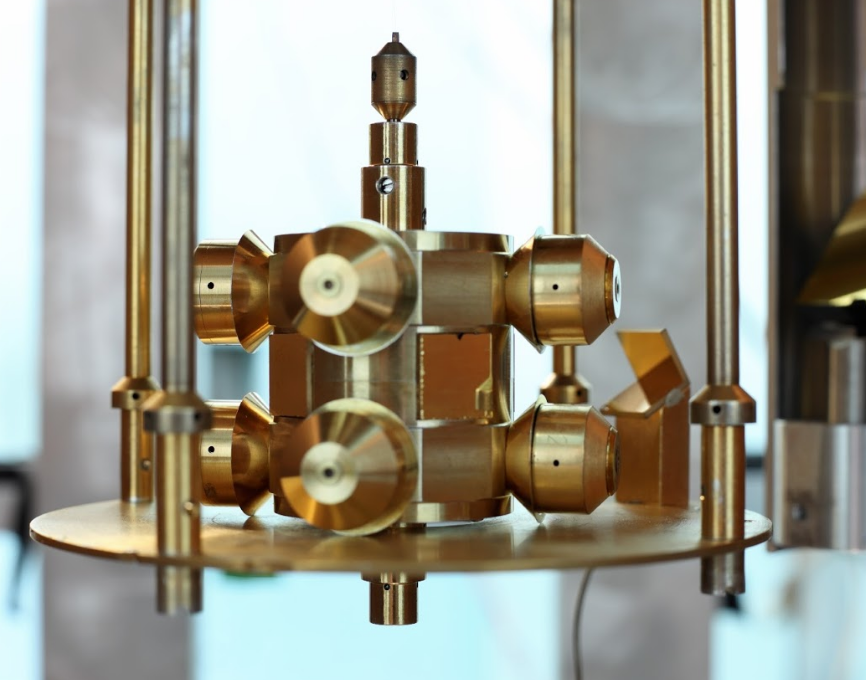 Rotation Sensors
Developed beam-balance based rotation sensors (rotational seismometers)
Proof-mass suspended from 10-15 μm thick Be-Cu flexures forms rotational spring-mass system
Three versions:
Beam Rotation Sensors (BRS): 1-m long beam, used to sense ground rotation for seismic isolation systems, 6 deployed at LIGO (LHO: 2, LLO: 4)
compact Beam Rotation Sensor (cBRS): 30-cm wide cross, installed on Stanford ETF ISI
Cylindrical Rotation Sensor (CRS): In development, 30-cm diam. cylinder, HoQI readouts, to be installed on ISI
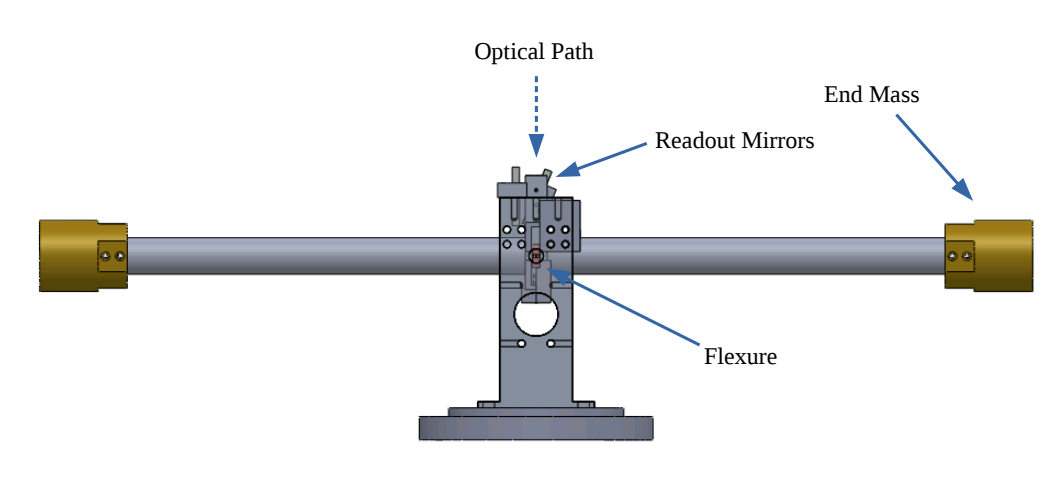 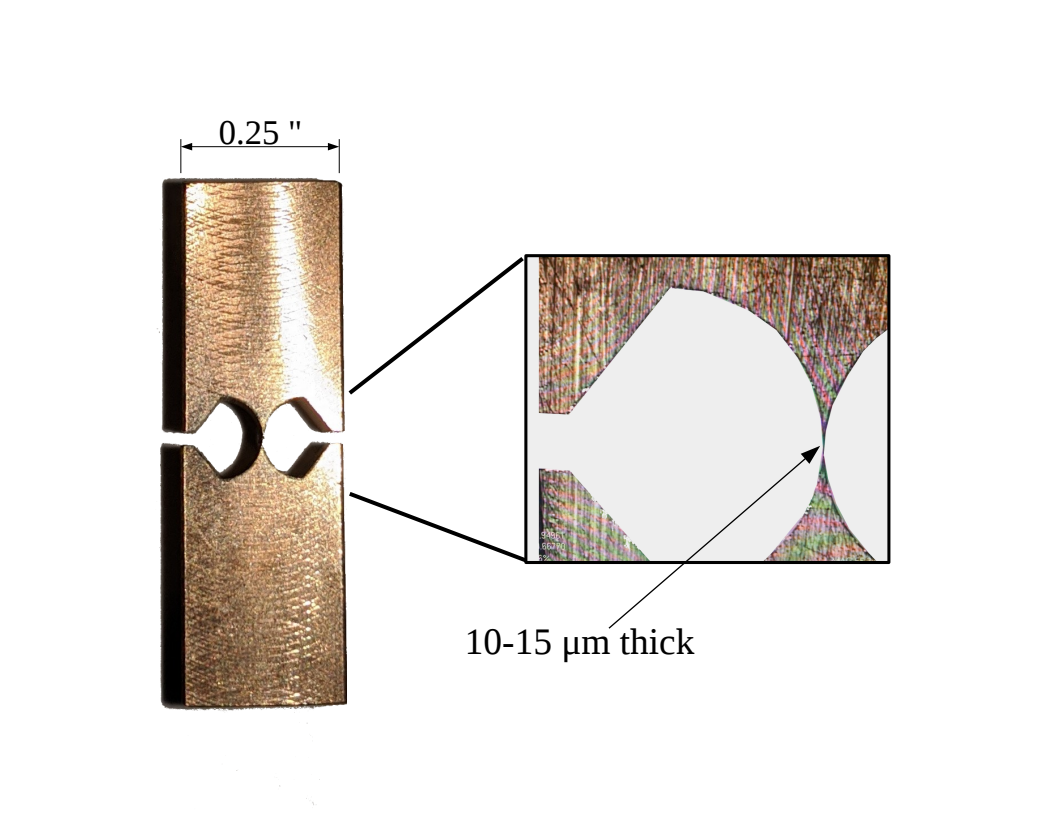 BRS
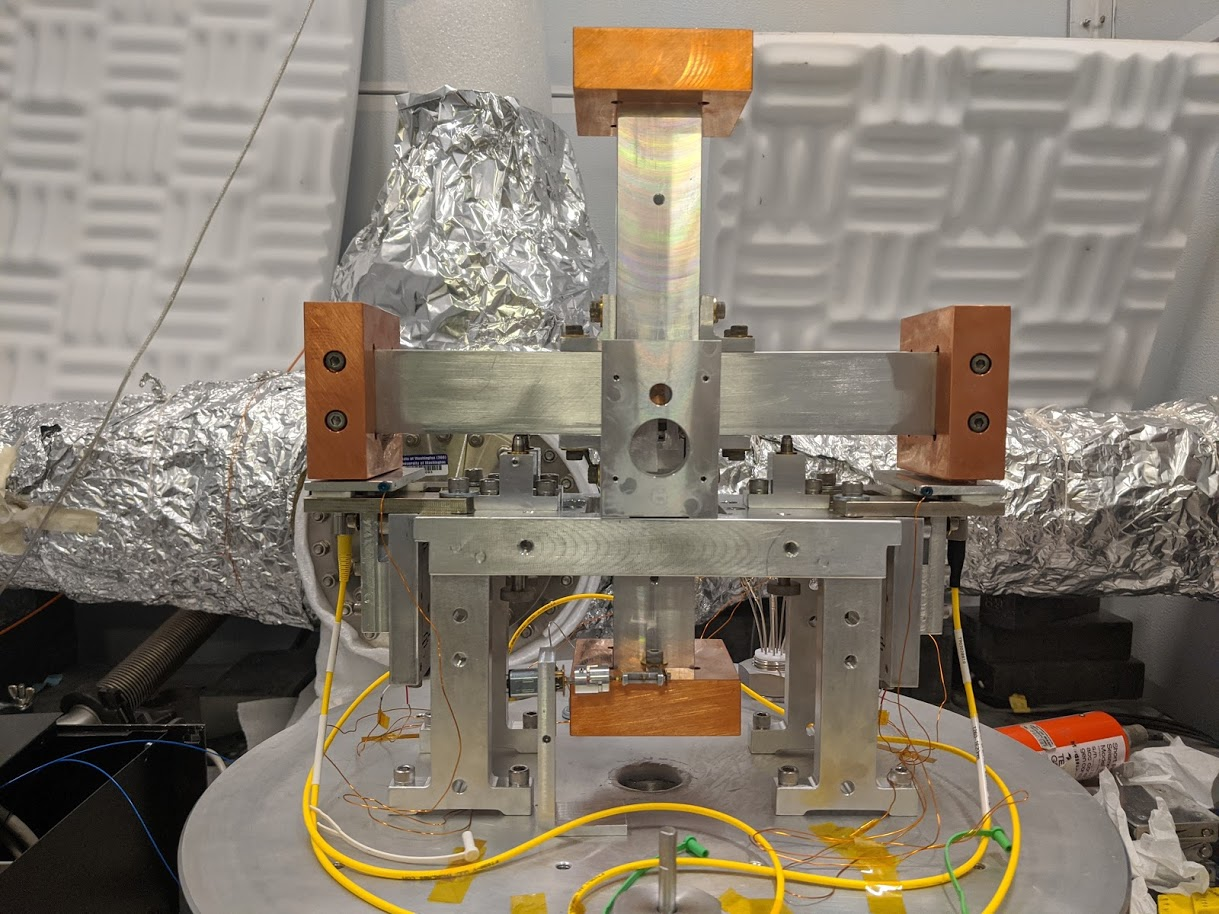 cBRS
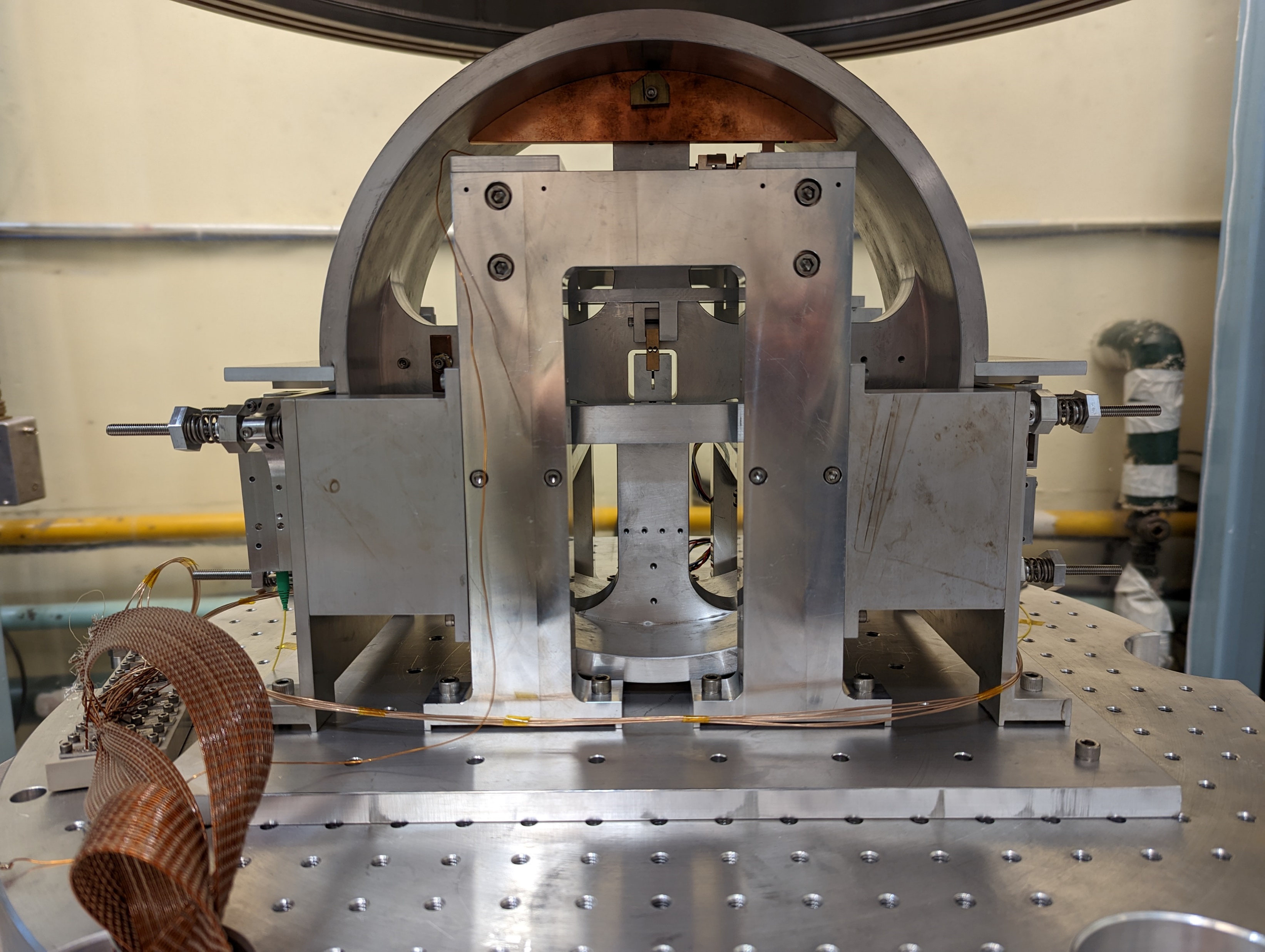 CRS
Newtonian Calibrator
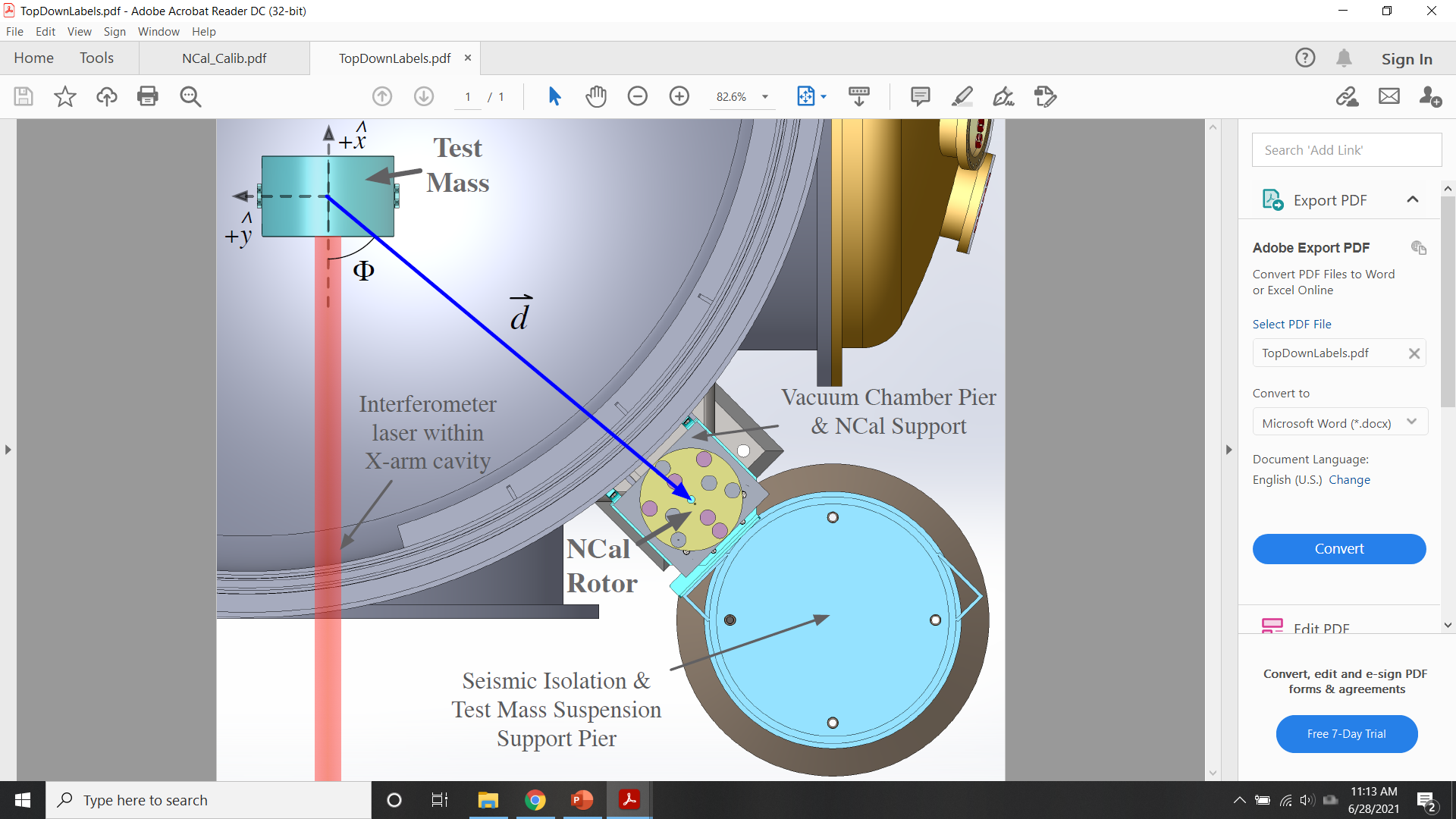 “New” way to calibrate LIGO
Injects forces on the test mass with gravity instead of photon pressure
Aluminum rotor with tungsten slugs inserted into it injects at two times and three times the rotation rate
Successfully injected forces during LIGO’s third observing run
Initial Results yielded ~1% absolute calibration: https://arxiv.org/abs/2107.00141
New design expected to reach ~0.1% uncertainty: P2200021
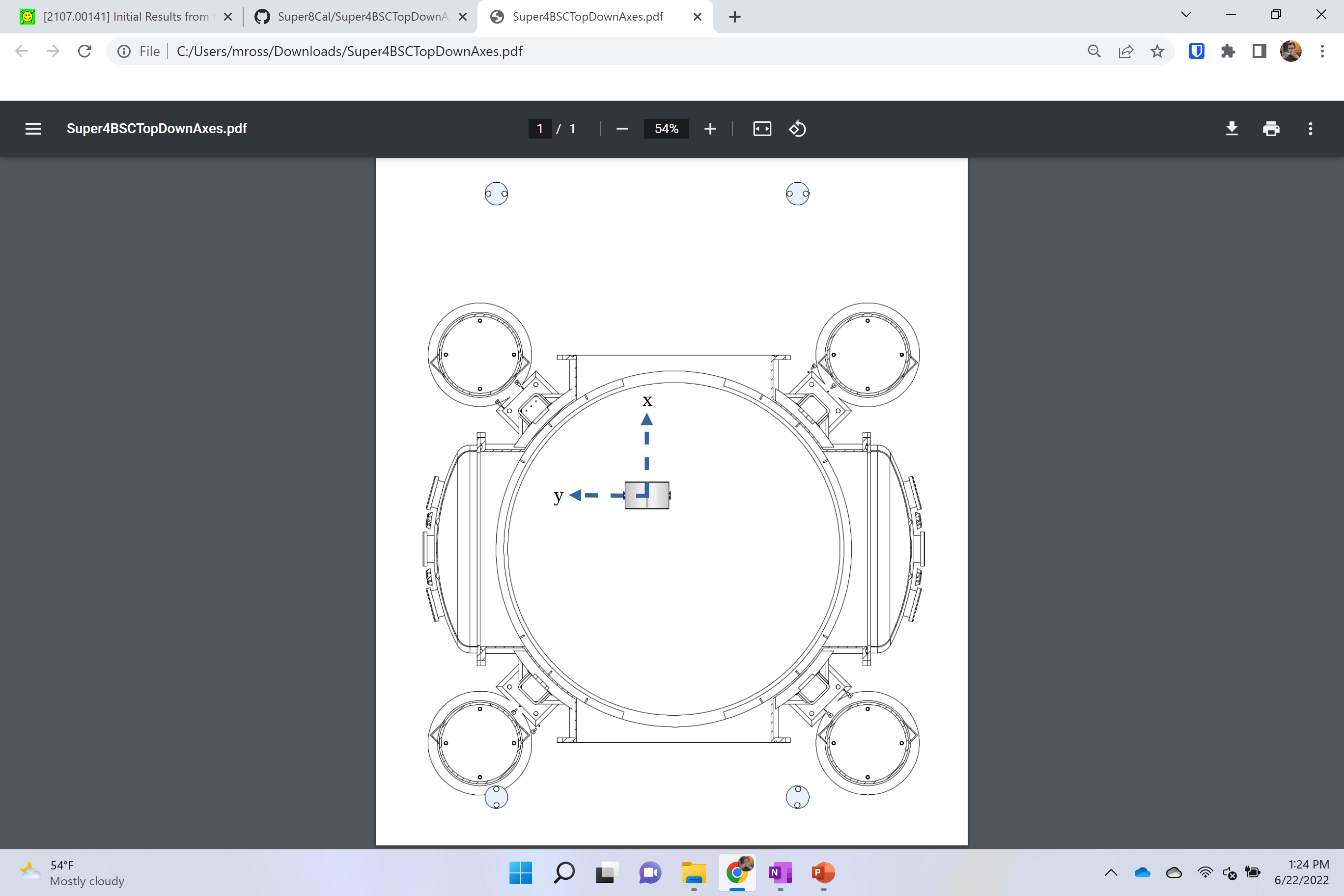 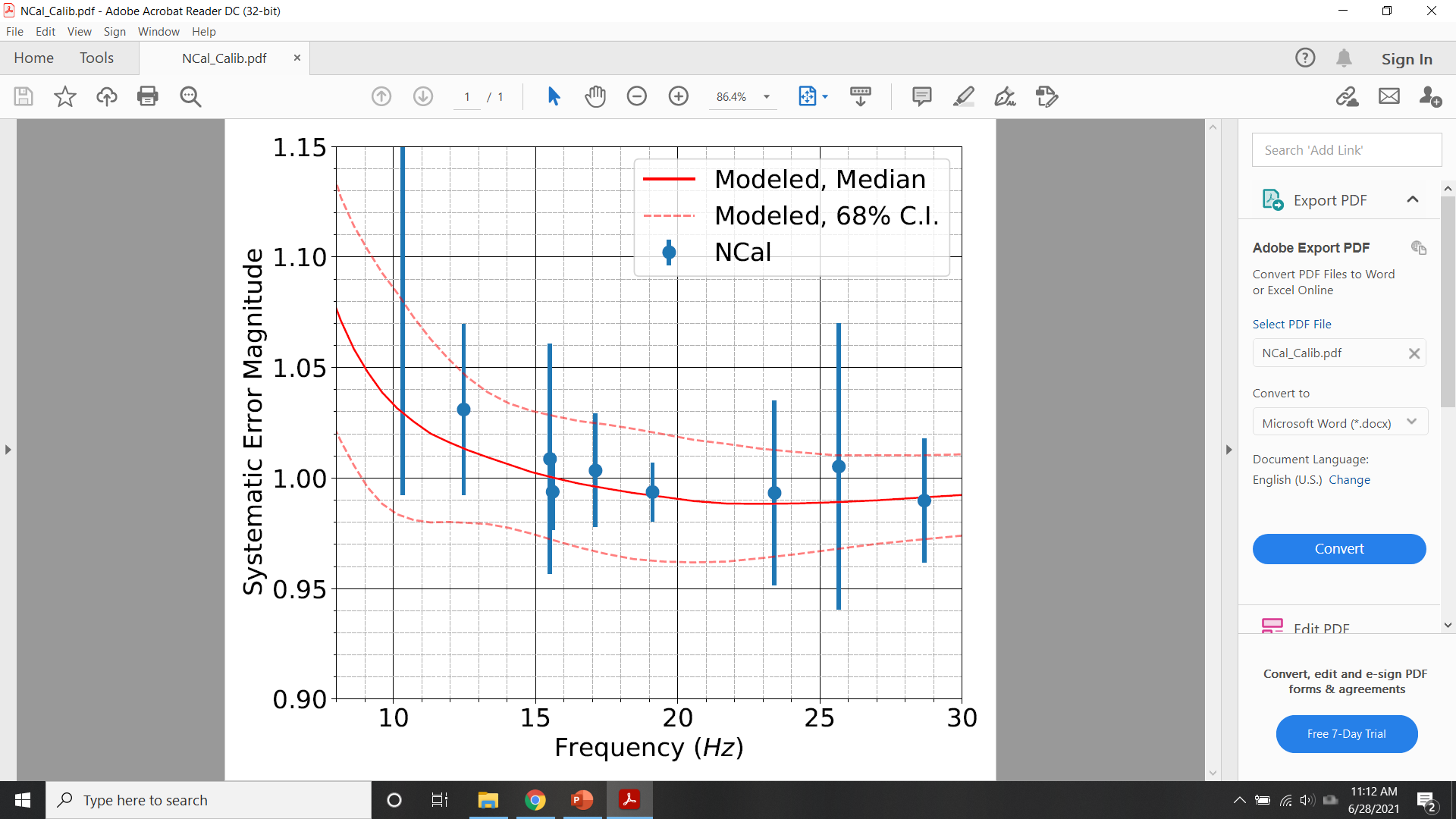 Thanks